Planning changes & challenges
Steve Barker
Principal Consultant
www.pas.gov.uk
October 2015
[Speaker Notes: We did not come up with the changes, we id not write the H&P content!!!!
We are just trying to help you understand what it will mean!

So we can get through this can I ask that you hold your questions/comments until I get through it.]
Planning reform overview 2010-15
Local
Sustainable
Simple
Compulsory community consultation
1300 pages of policy down to less than 50
NPPF and
Guidance Review
Localism Act
Robust 
Evidence of need and 5 year land supply
Duty to cooperate
Regional Strategy revocation
6000 page s of guidance reduced and now
on web
Presumption in favour of sustainable development
Strong protections still in place
Neighbourhood Planning
Tackling LA poor performance
Proportionate
Effective
Conditions
Deregulation and Simplification
EIA Thresholds
Speeding up appeals
NSIP
Growth and Infrastructure Act 
& Infrastructure Act
Award of costs
Community Infrastructure Levy
Use Class Order
Statutory consultees
Information requirements
Major 
Infrastructure
Permitted development rights
Unblocking stalled sites
Section 106
2
[Speaker Notes: Local Plans - 64 per cent (216 in total) of local planning authorities have adopted a Local Plan. 82 per cent (274 in total) have at least published a draft Local Plan
Neighbourhood Plans. 100 successful neighbourhood planning referendums to date– first  75 plans and orders are now in place. £22.5 million support programme for neighbourhood planning for 2015-2018 is under way – over £2.2 million in grants awarded to local communities since March.

Permitted development rights have seen significant reform since 2010:
- Consolidated General Permitted Development Order – replacing 23 regulations 
New permitted development  rights from April 2015:
Change of use from storage and distribution (B8), casinos, amusement arcades &centres to residential (C3).
Change of use from retail (A1 or A2) to restaurant or cafe (A3), or assembly or leisure use (D2). 
New rights to retailers to support ‘click and collect’ services.
Increased householder and business extensions made permanent  
Waste management facilities and sewerage undertakers.

EIA Thresholds.  April 2015 new screening thresholds introduced for dwelling house and industrial development
For dwelling house development the threshold has risen from 0.5 hectares to 5 hectares or includes more than 150 dwellings or more than 1 hectare of industrial development
For industrial development the threshold has risen from 0.5 hectares to 5 hectares
Transposition of the new directive
The newly amended EIA Directive (2014/52/EU) entered into force on 15 May 2014.
Member states are required to transpose the new directive into domestic law by 16 May 2016]
The government agenda
The future elements following the election: 
no (or little) change of policy framework
combined authorities, 
up to date local plans, 
continuation of the performance regime (?)
community right to build, plan, etc
brownfield focus, 
LDOs, 
resourcing,
[Speaker Notes: These are all about closer working between:
developers and LPAs, 
LPAs & LPAs, and 
LPAs  & communities]
Productivity Plan: Planning Measures
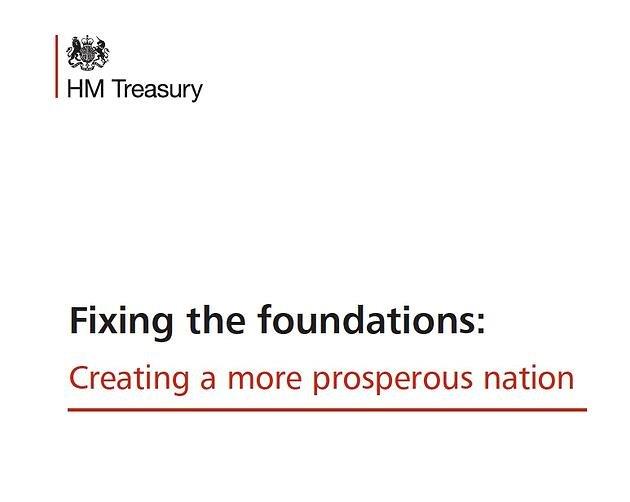 Allow an element of housing to be included in                         major infrastructure  proposals take forward                             under the  nationally significant infrastructure                     planning regime 

S106 - introducing a dispute resolution mechanism                     to speed up negotiations and allow housing proceed               more quickly 
CIL review of system in 2015

Streamline length and process of local plans 

Allow the Mayor to call in planning applications of 50 homes or more
[Speaker Notes: Productivity plan sets the agenda for the whole of government over the parliament to reverse the UK’s long-term productivity problem and secure rising living standards and a better quality of life for our citizens. 


S106 - Productivity Plan: introducing a dispute resolution mechanism to speed up negotiations and allow housing starts to proceed more quickly 

CIL - April 2010: fairer, faster, more certain and transparent contributions to infrastructure.
2010 – 2015: Coalition Government retained, reformed and amended the levy.
September 2015:95 charging authorities. [NB: 98 at start of October]

2015 Review: Ministerial commitment to review operation of the system (commitment emerged from an IA)]
Productivity Plan: Planning Measures
Strengthening guidance on the duty to cooperate to emphasise the importance of councils working together to meet the  housing                          and infrastructure needs of  communities.

Reviewing the threshold below which agricultural buildings my be converted to residential use using permitted development rights.

Helping London to “build up” rather than “build out”, delivering more homes for Londoners while protecting he countryside

Rural Productivity Plan (August 2015)                                                              – review of planning barriers
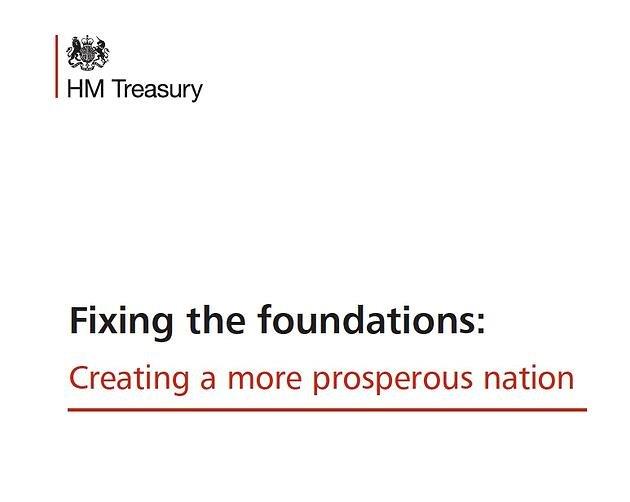 [Speaker Notes: Productivity plan sets the agenda for the whole of government over the parliament to reverse the UK’s long-term productivity problem and secure rising living standards and a better quality of life for our citizens. 


S106 - Productivity Plan: introducing a dispute resolution mechanism to speed up negotiations and allow housing starts to proceed more quickly 

CIL - April 2010: fairer, faster, more certain and transparent contributions to infrastructure.
2010 – 2015: Coalition Government retained, reformed and amended the levy.
September 2015:95 charging authorities. [NB: 98 at start of October]

2015 Review: Ministerial commitment to review operation of the system (commitment emerged from an IA)]
Housing & Planning Bill
Planning bodies to grant permission in principle for housing development on sites allocated in local and neighbourhood plans or identified on the new brownfield register; 

Small builders to apply directly for permission in principle for minor development

Introduce measures to improve Local Plan making and neighbourhood planning. In cases where no Local Plan has been produced by early 2017, and “intervening to arrange for the Plan to be written, in consultation with local people”
[Speaker Notes: The Housing & Planning Bill objectives:
 
To help more people own their own home
To build more homes
To make the planning process deliver more 
Making rental markets fit for the future


Permission in principle is a genuinely new way of delivering planning permissions for locally supported brownfield developments.  
It will allow land identified locally as being suitable for housing to be automatically granted consent for in principle issues like the location, use and amount of housing.
Matters of technical detail such as the detailed design of the houses will then need to be agreed at a later point. 

CPO - Consultation in March 2015 to make CPO clearer, faster and fairer 
Included proposals for legislative change focused on processes including:
Increasing notice periods before entry to property is taken by a CPO
Streamlining Government decision-making processes 
Extending the relief available when High Court challenges to a confirmed CPO are successful 
Allow earlier advance payments of compensation 
Improve the rate of interest to be paid on outstanding compensation 
Extend the power to override easements and covenants to all acquiring authorities to speed up and improve the design of regeneration schemes
Reform the dispute procedure for “material detriment”, where part only of a claimant’s land is taken


Self Build
In March this year, Royal Assent was given to the Self-Build and Custom Housebuilding Act 2015, which proposed a duty on all local authorities in England to keep a register of individuals and community groups interested in building their own homes, and require the register to be given consideration in local plan-making.
The Housing and Planning Bill makes changes to that act and explains the new duty on councils to "give suitable development permission in respect of enough serviced plots of land to meet the demand for self-build and custom housebuilding in the authority’s area".
The government says demand will be "evidenced by the number of entries added" to a local register of people who say they are looking for a self-build plot.
But the bill says councils may be able to apply for an exemption from the requirement. It says that if an authority "applies for exemption to the secretary of state in accordance with regulations, the secretary of state may direct that the authority is not subject to the duty."
The bill adds that "regulations may specify the cases or circumstances in which an authority may apply for exemption".]
Housing & Planning Bill
Raising the performance bar to further improve the speed of decisions on major schemes – from 40 to 50% decisions made on time, and extending the performance regime to minor applications (non majors) - expected target of 60%
Improving compulsory purchase regime, so it is clearer, fairer and faster (?????)
A new duty on councils to help allocate land to people who want to build their own home.
new affordable Starter Homes – a new legal duty will be placed on councils to guarantee the delivery of Starter Homes on all reasonably sized new development sites, and to promote the scheme to first-time buyers in their area.
[Speaker Notes: The Housing & Planning Bill objectives:
 
To help more people own their own home
To build more homes
To make the planning process deliver more 
Making rental markets fit for the future


Permission in principle is a genuinely new way of delivering planning permissions for locally supported brownfield developments.  
It will allow land identified locally as being suitable for housing to be automatically granted consent for in principle issues like the location, use and amount of housing.
Matters of technical detail such as the detailed design of the houses will then need to be agreed at a later point. 

CPO - Consultation in March 2015 to make CPO clearer, faster and fairer 
Included proposals for legislative change focused on processes including:
Increasing notice periods before entry to property is taken by a CPO
Streamlining Government decision-making processes 
Extending the relief available when High Court challenges to a confirmed CPO are successful 
Allow earlier advance payments of compensation 
Improve the rate of interest to be paid on outstanding compensation 
Extend the power to override easements and covenants to all acquiring authorities to speed up and improve the design of regeneration schemes
Reform the dispute procedure for “material detriment”, where part only of a claimant’s land is taken]
The new Non Majors Performance
Do you know your non majors (minors and others) performance?
We think it will be 60% threshold

NB: you are already in the 6th of the 8 quarters which make up performance period (July 2014 – June 2016)
[Speaker Notes: Government’s intention to introduce designations based on council’s performance on the number of non-major planning applications determined on time (Table 153 is described as minor and other developments and hence covers… “minor developments, changes of use where the site area is less than one hectare, householder).” This is expected to be based on the performance covering the period July 2014 to June 2016. What we don’t yet know is where the bar (threshold) will be. Same as for majors (50%)? Bit higher (60%?). We will hear over the next few months, I think. 

The attached published table shows where local authorities are based on the rolling two year period up to June 2015. The reason I’m writing to you is that based on this table, based on your non major performance, you are below 60% and therefore unless this figure improves before June 2016, you run the risk of being designated (we are guessing that 60% may be the threshold, but it is a guess, we have no ‘insider’ knowledge). 

But bear in mind that you are already in the 6th of the 8 quarters which make up this time. Which means if you need to raise your performance level across the assessment two year period you haven’t got long to do so.]
Table 153 (minors and others) for 24 months to end of June 2015
[Speaker Notes: It is going to be based on non-majors. 
Includes minors and others as recorded on table 153 – detail is in the explanation on that table but basically involves “minor developments, changes of use where the site area is less than one hectare, householder developments and 'district matters' decisions on minerals processing (for quarters up to 31 March 2014, after which the relevant question was removed from the PS1/2 form).”
(from Matt Carney)]
Table 151 (majors)for 24 months to end of June 2015
Local Plan Intervention
Will this affect you? Do you have a post 2004 plan?
Are you going to have a plan in place by 2017(?) ?
Will you care?
Do you have an up to date plan (post NPPF (post 2012))?
[Speaker Notes: The Housing & Planning Bill objectives:
 
To help more people own their own home
To build more homes
To make the planning process deliver more 
Making rental markets fit for the future


Permission in principle is a genuinely new way of delivering planning permissions for locally supported brownfield developments.  
It will allow land identified locally as being suitable for housing to be automatically granted consent for in principle issues like the location, use and amount of housing.
Matters of technical detail such as the detailed design of the houses will then need to be agreed at a later point. 

CPO - Consultation in March 2015 to make CPO clearer, faster and fairer 
Included proposals for legislative change focused on processes including:
Increasing notice periods before entry to property is taken by a CPO
Streamlining Government decision-making processes 
Extending the relief available when High Court challenges to a confirmed CPO are successful 
Allow earlier advance payments of compensation 
Improve the rate of interest to be paid on outstanding compensation 
Extend the power to override easements and covenants to all acquiring authorities to speed up and improve the design of regeneration schemes
Reform the dispute procedure for “material detriment”, where part only of a claimant’s land is taken]
Government Agenda Housing & Planning Bill
Is any of this causing you concern?
Have you started to do anything in response yet?


This is an opportunity to ask questions, get clarifications and vent!!!!! - but there will have a time limit.
[Speaker Notes: The Housing & Planning Bill objectives:
 
To help more people own their own home
To build more homes
To make the planning process deliver more 
Making rental markets fit for the future


Permission in principle is a genuinely new way of delivering planning permissions for locally supported brownfield developments.  
It will allow land identified locally as being suitable for housing to be automatically granted consent for in principle issues like the location, use and amount of housing.
Matters of technical detail such as the detailed design of the houses will then need to be agreed at a later point. 

CPO - Consultation in March 2015 to make CPO clearer, faster and fairer 
Included proposals for legislative change focused on processes including:
Increasing notice periods before entry to property is taken by a CPO
Streamlining Government decision-making processes 
Extending the relief available when High Court challenges to a confirmed CPO are successful 
Allow earlier advance payments of compensation 
Improve the rate of interest to be paid on outstanding compensation 
Extend the power to override easements and covenants to all acquiring authorities to speed up and improve the design of regeneration schemes
Reform the dispute procedure for “material detriment”, where part only of a claimant’s land is taken]